ЛЮБИ И ЗНАЙ РОДНОЙ СВОЙ КРАЙ И ЕГО РАСТИЕЛЬНЫЕ            БОГАТСТВА
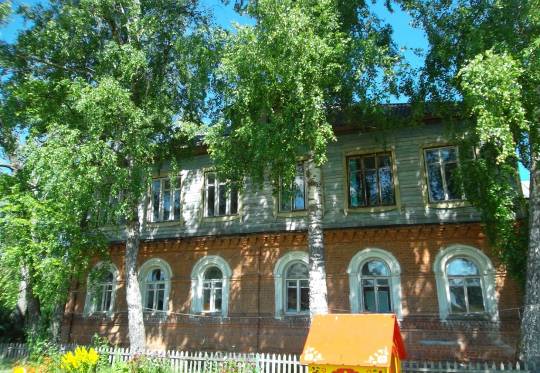